Dǫ Gha Jı̀e
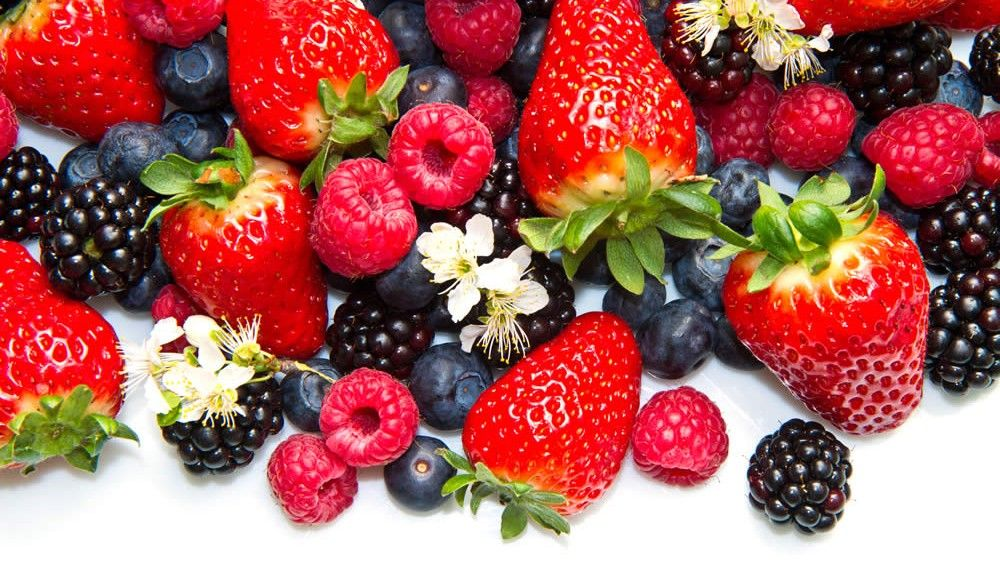 BE 3
Semo edzèa jı̀echà whèhtsı̨..
Edzèa jı̀echà segha łekǫ dı̀.
Hanı̀hò sechı edzèa jı̀echà hazho yeghǫ shehtı̨.
Segha nezı̨lı!
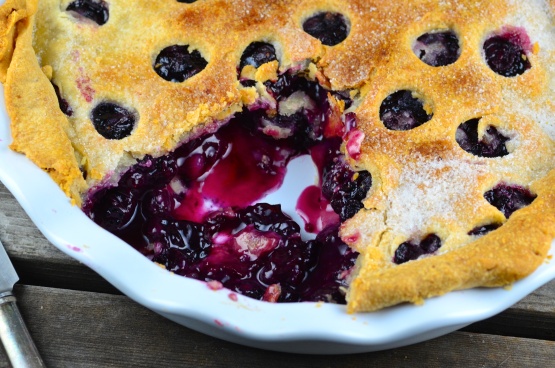 Setı jı̀ewa pıe whetsı̨.
Jı̀ewa pie segha łekǫ dı̀.
Hanı̀hò sebà jıewà pıe hazhǫ yeghǫ shehtı̨.
Segha nezı̨le!
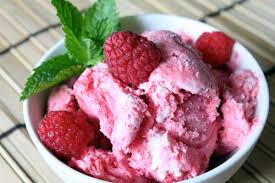 Seta dahka ıce-cream whetsı.
Dahka ıce-cream segha łekǫ dı̀.
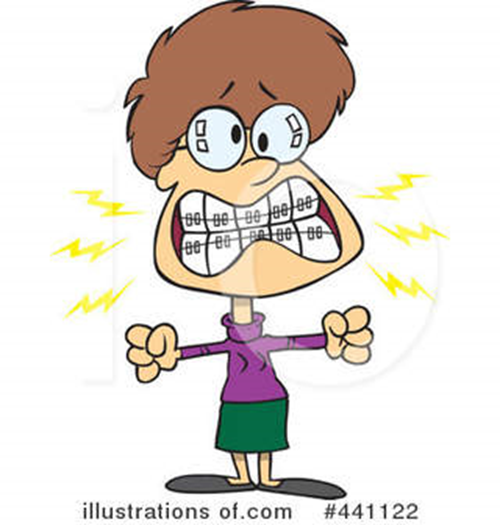 Hanı̀hò sedè dahkà ıce-cream hazhǫ yeghǫ shehtı̨.
Segha nezı̨le!
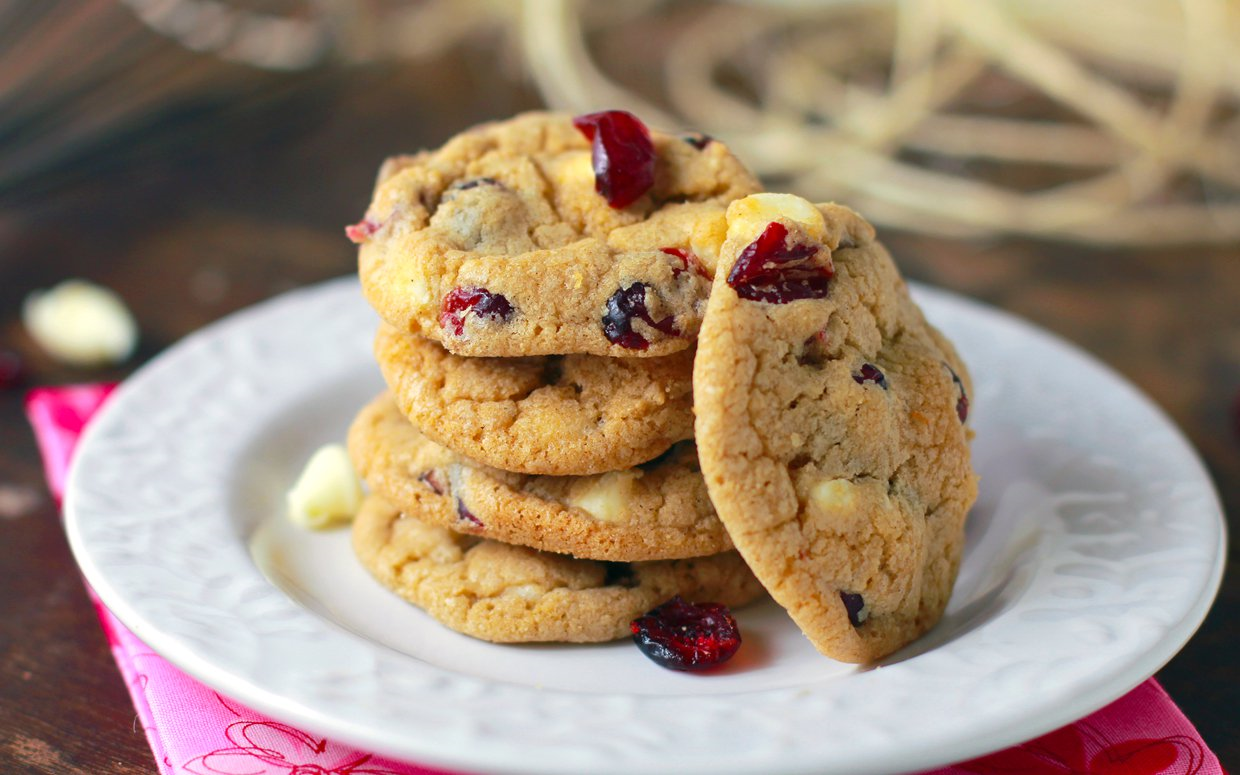 Setse ı̨̨̀tłǫ̀ łèt’e ‘łekǫop whetsı.
Į̀tłǫ̀ łet’e łekǫą̀ segha łekǫ dı̀.
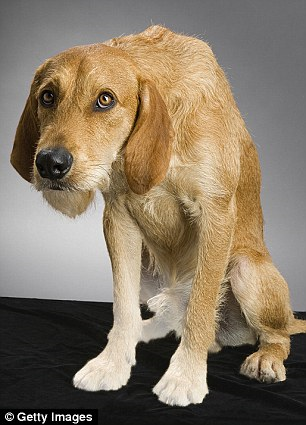 Hanı̀hò selı̨ą hazhǫ ı̨̀tłǫ̀ łèt’è łekǫą yeghǫ shehtı̨.
Segha nezı̨le!
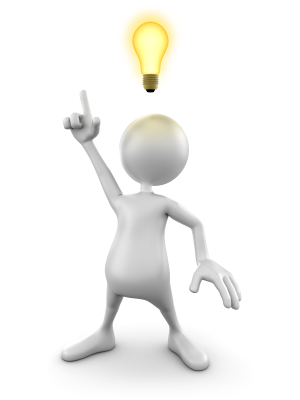 I have an idea!
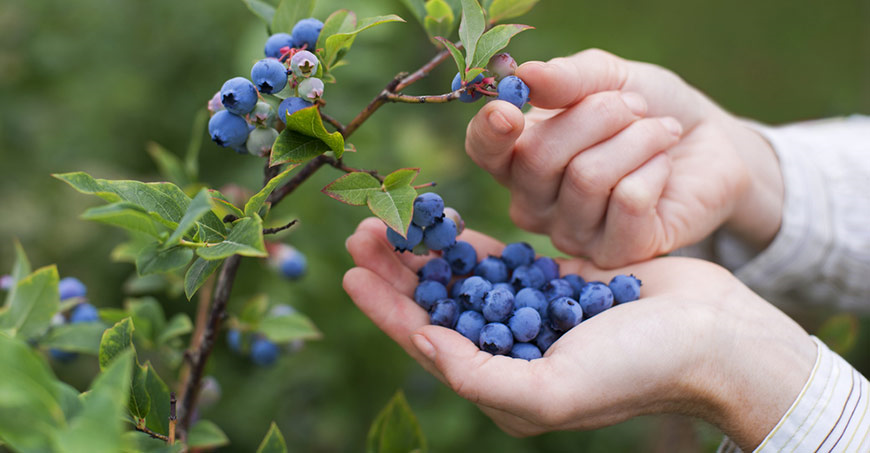 Sı̨ edzèa eyıtsǫ jı̀ewà eyıtsǫ dahkà eyıtsǫ Į̀tłǫ̀ èhchıa.
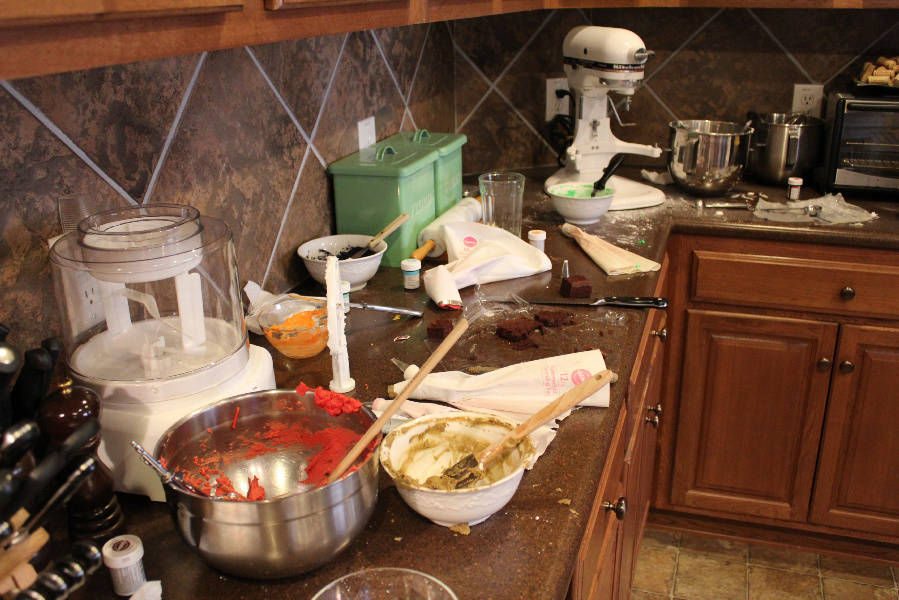 Sı̨ edzèa jı̀echà eyıtsǫ jı̀ewà pıe eyıtsǫ dahkà ıce-cream eyıtsǫ Į̀tłǫ̀ lèt’è łekǫą ehtsı̨ą.
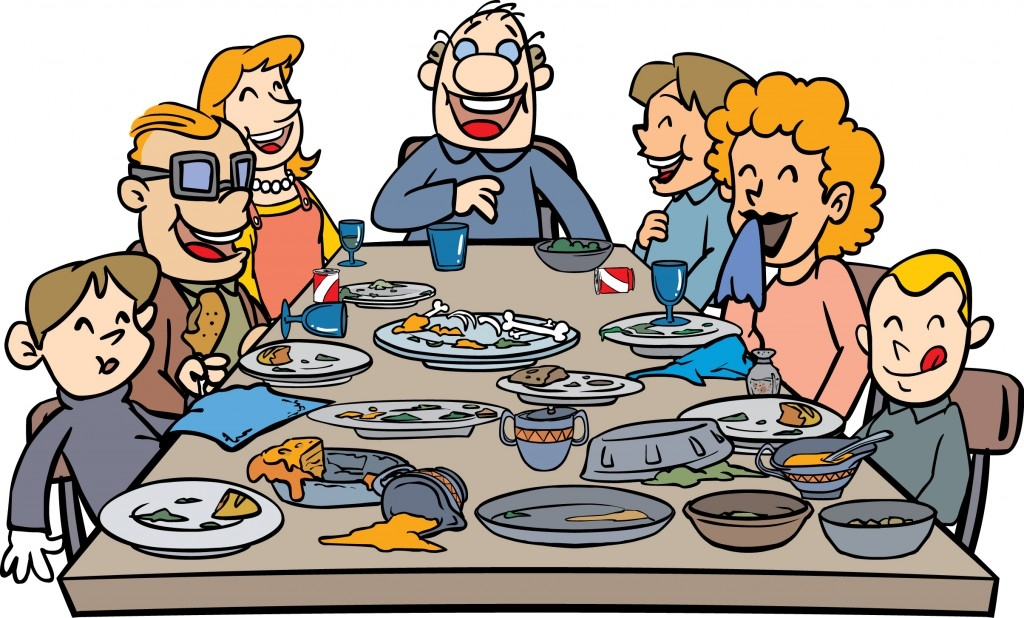 Eyıtsǫ dǫ hazho łegha ts’èndı…
… selı̨ą sı̀!
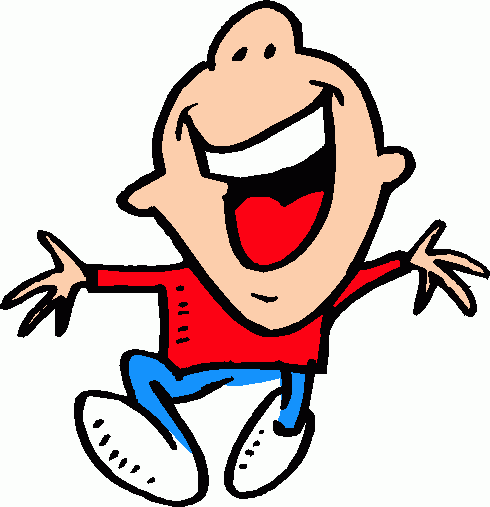 Sı̀na dı̀…